Муниципальное бюджетное дошкольное образовательное учреждение «Детский сад комбинированного вида  № 10«Золотой ключик» города Невинномысска
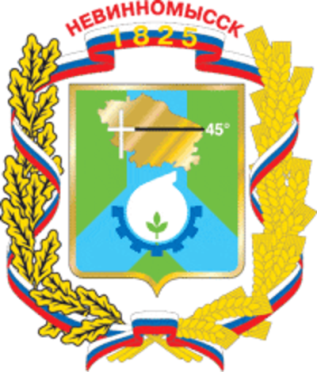 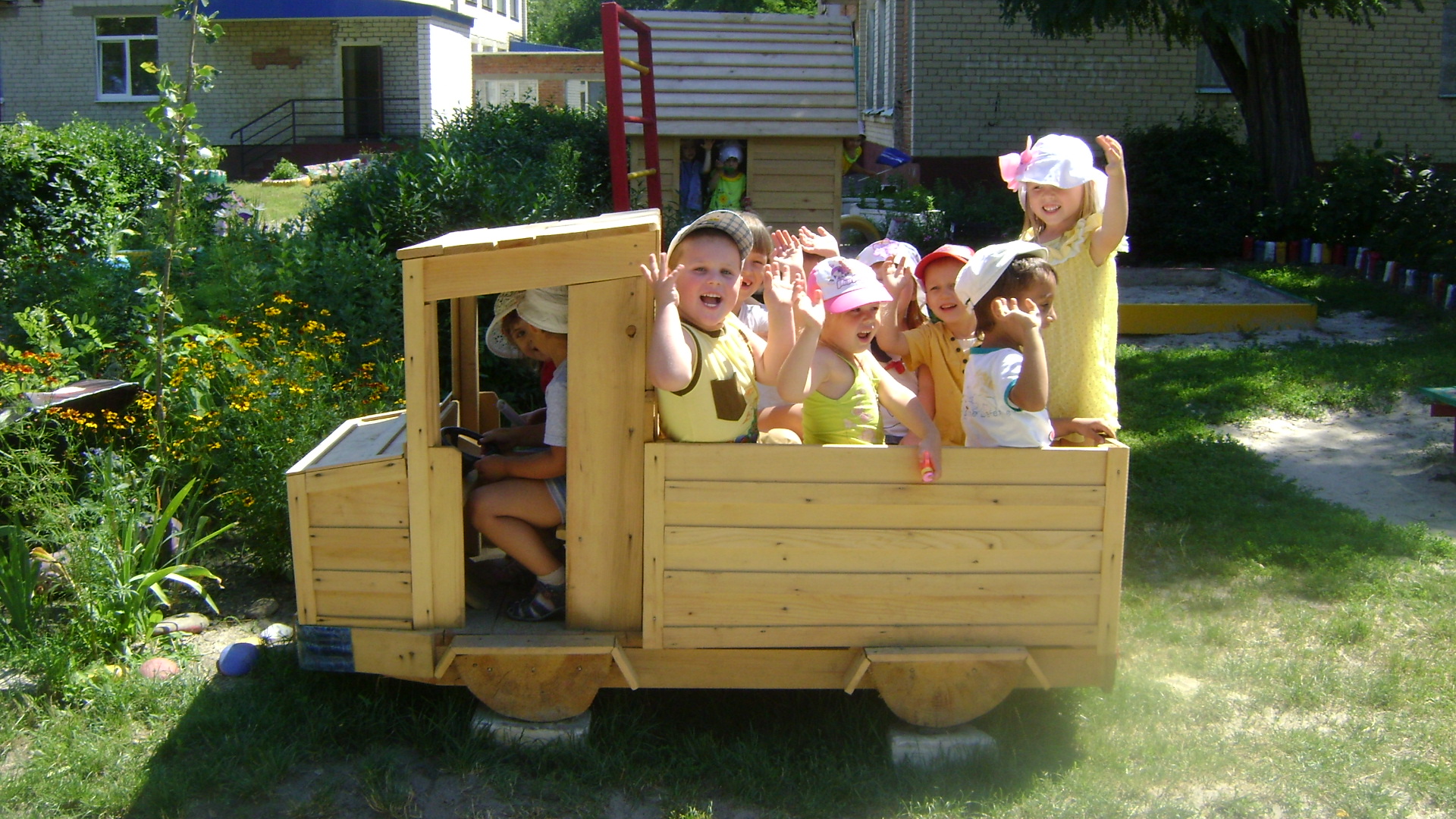 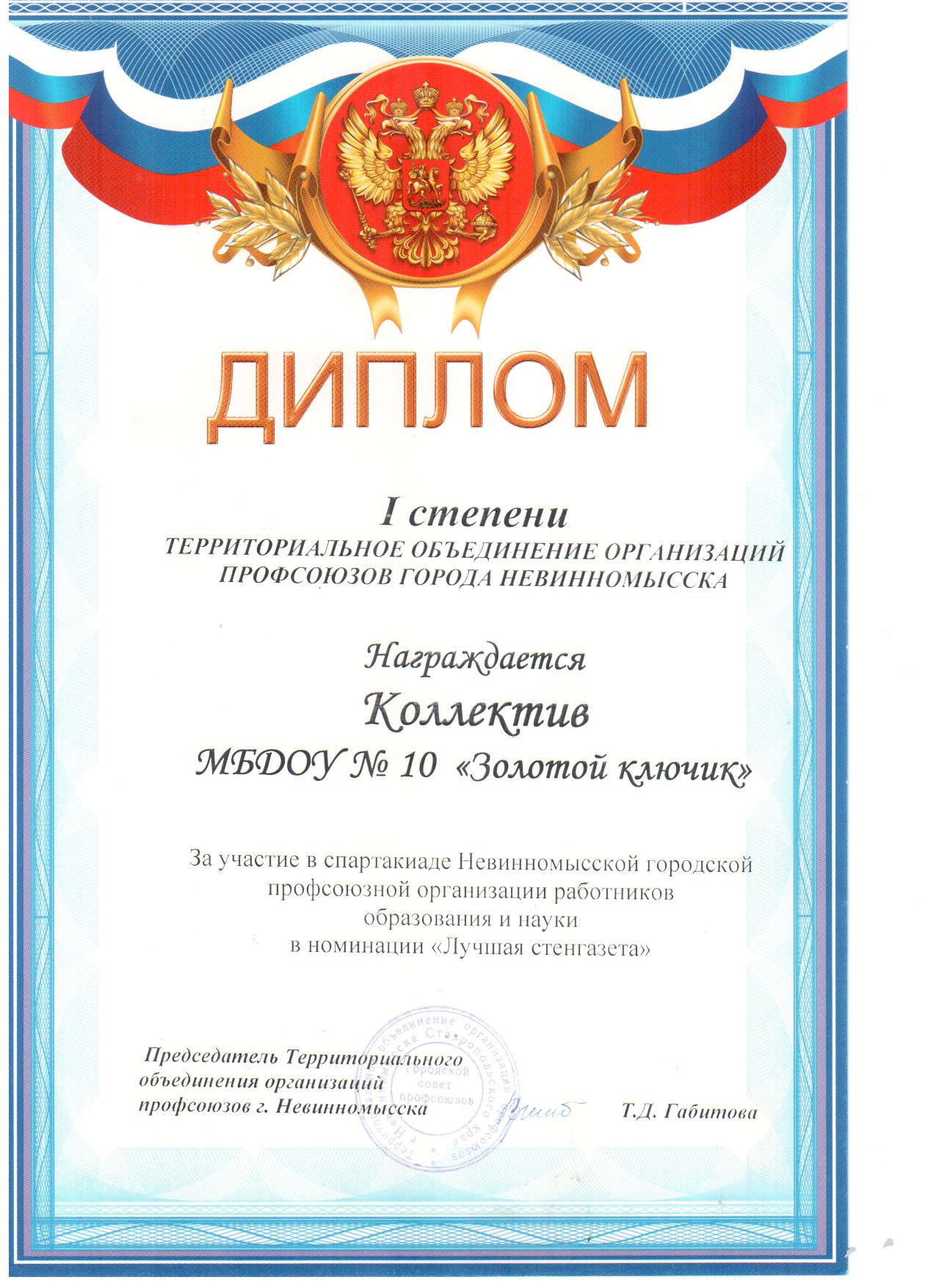 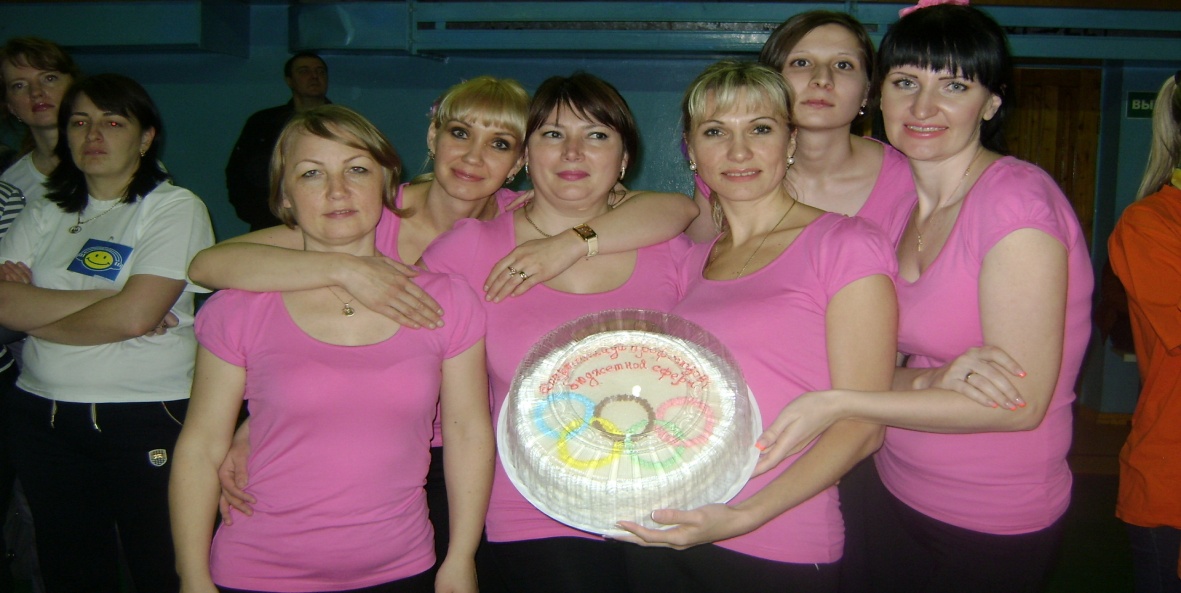 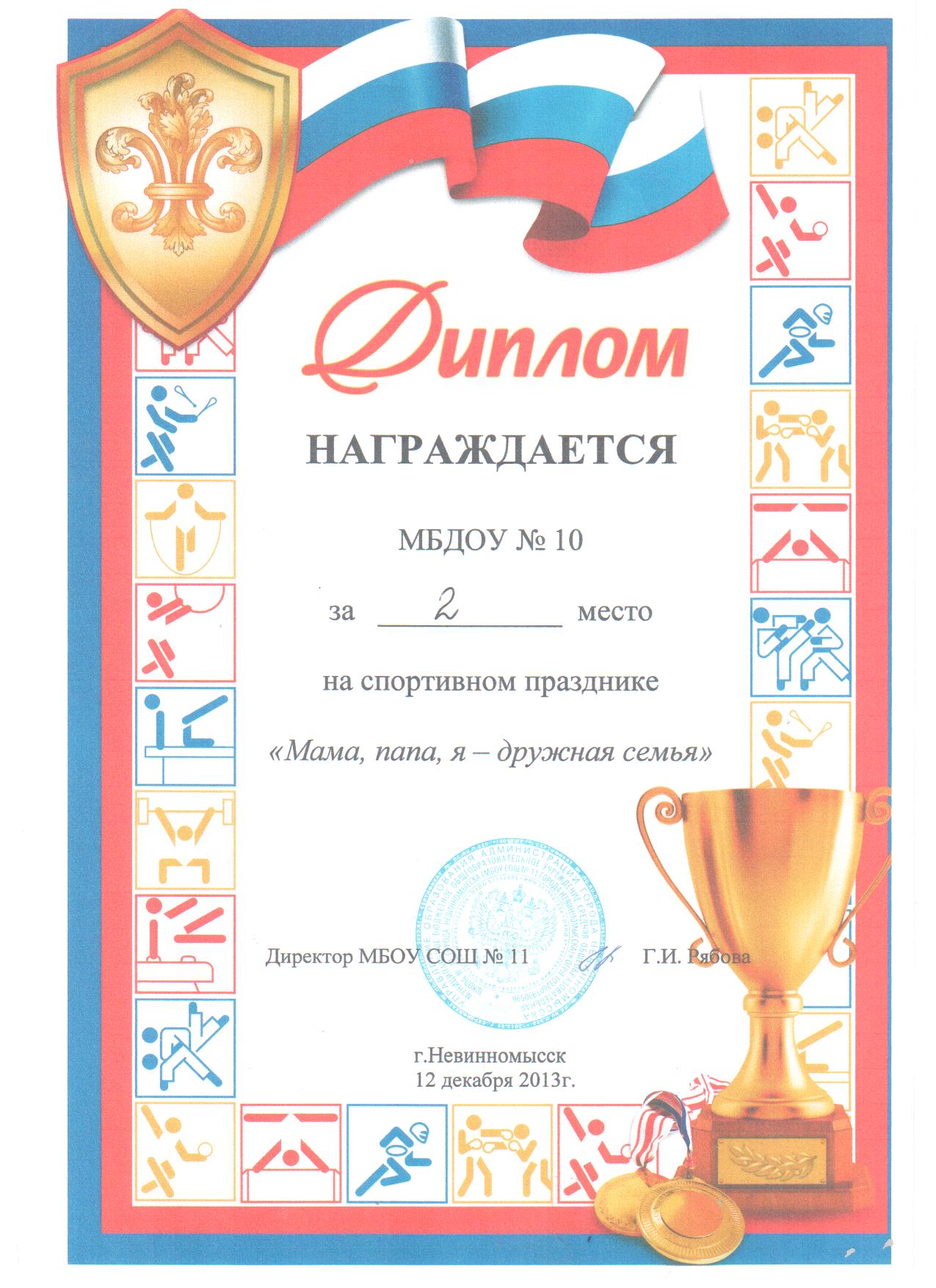 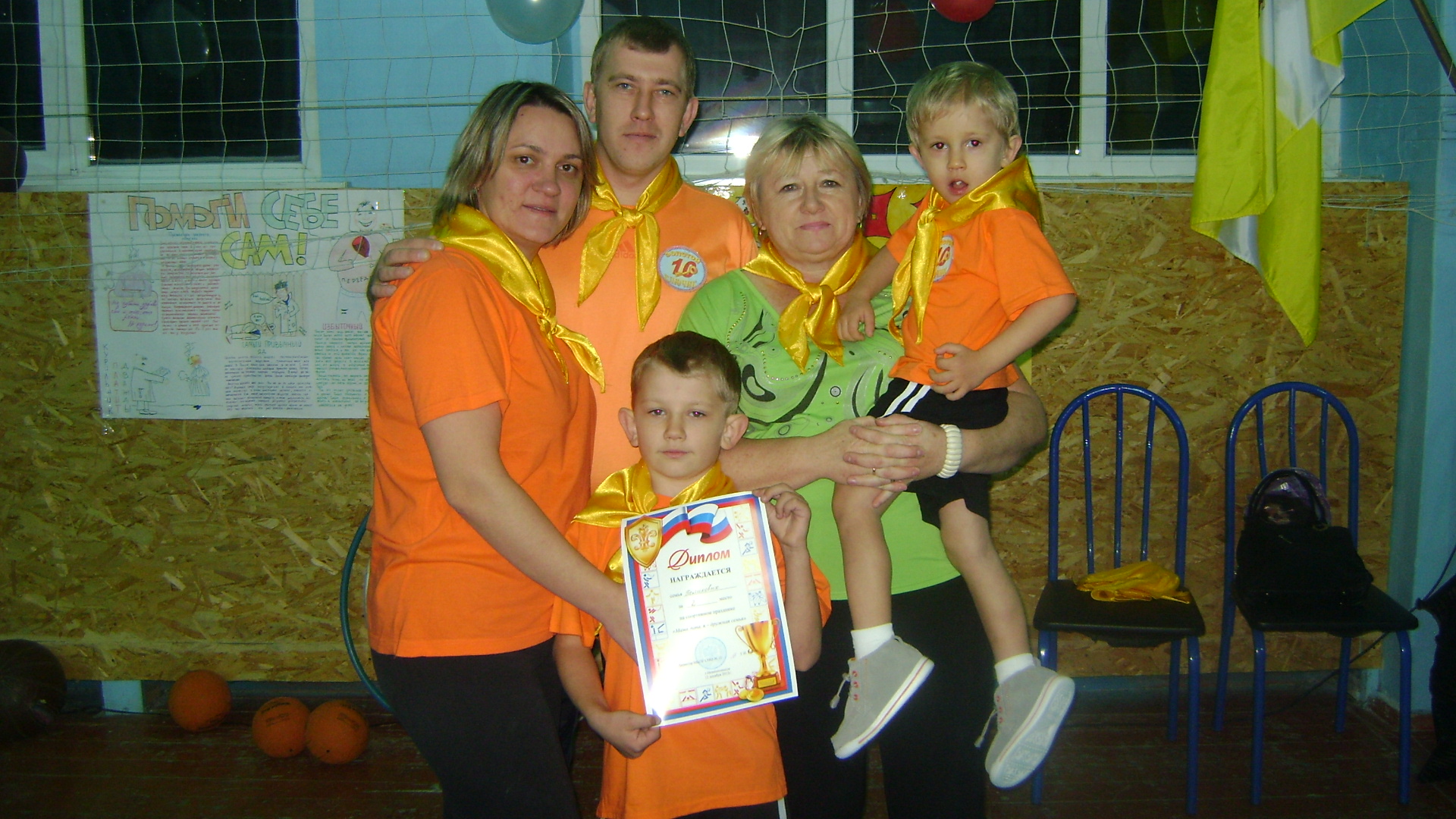 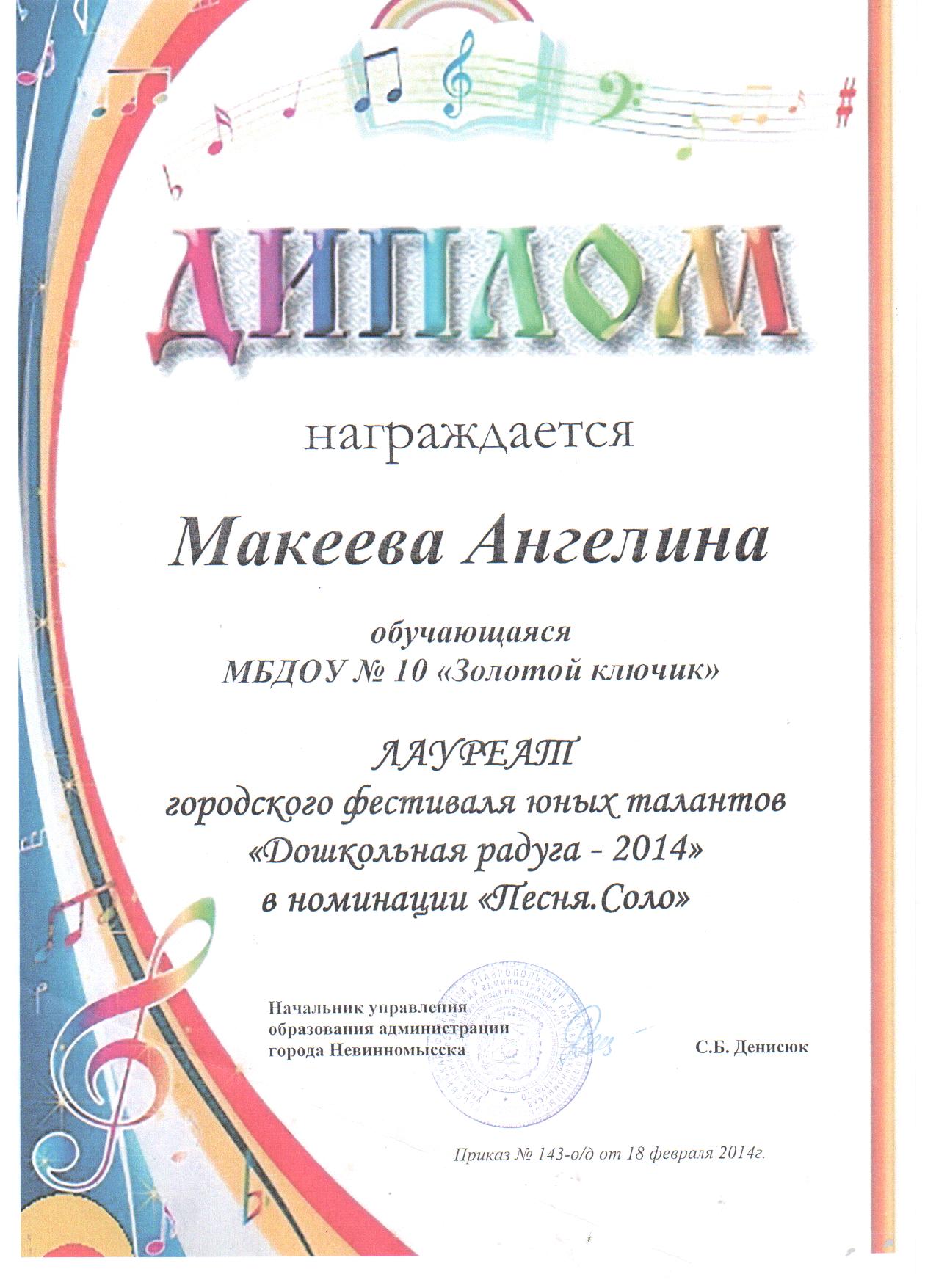 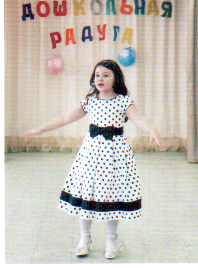 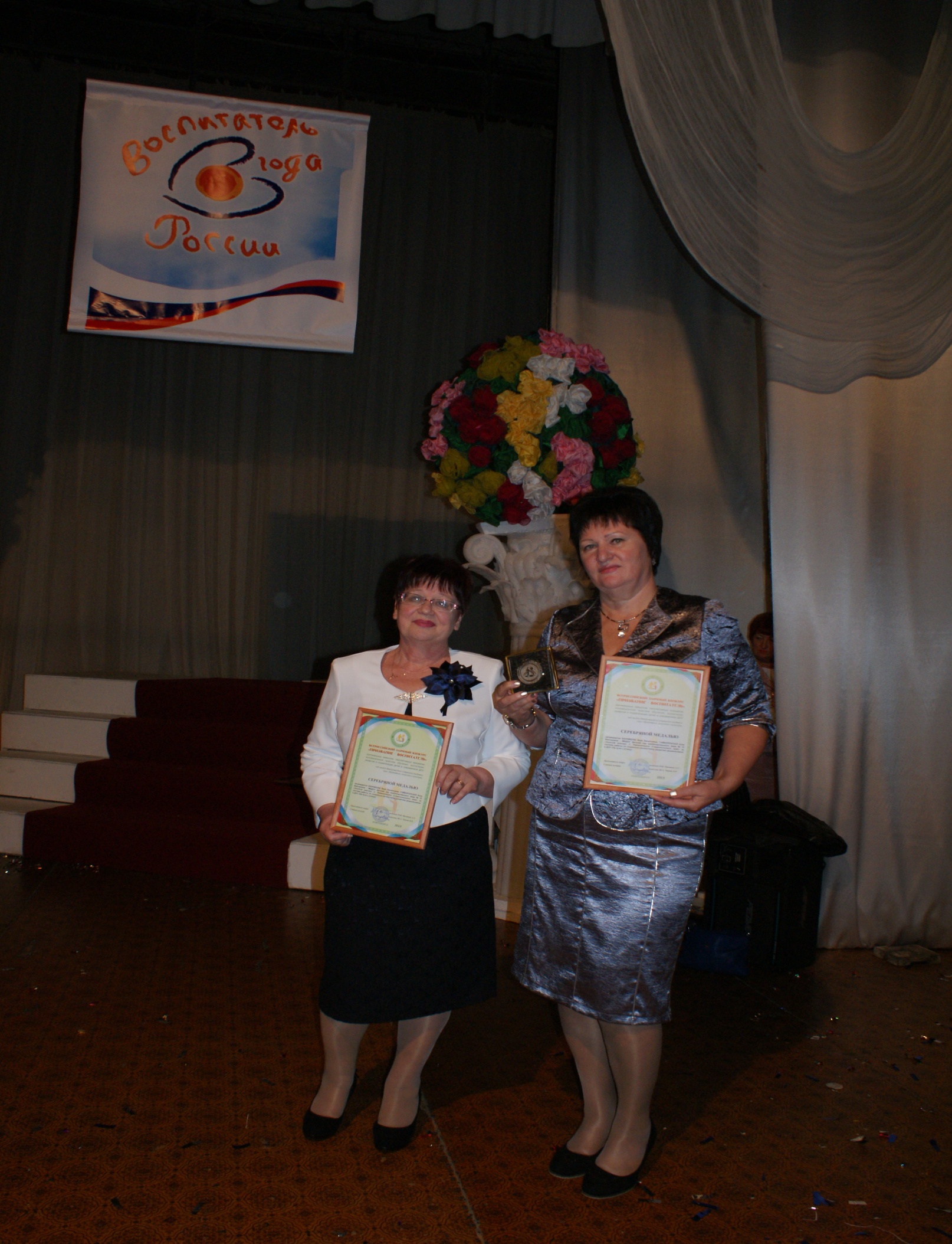 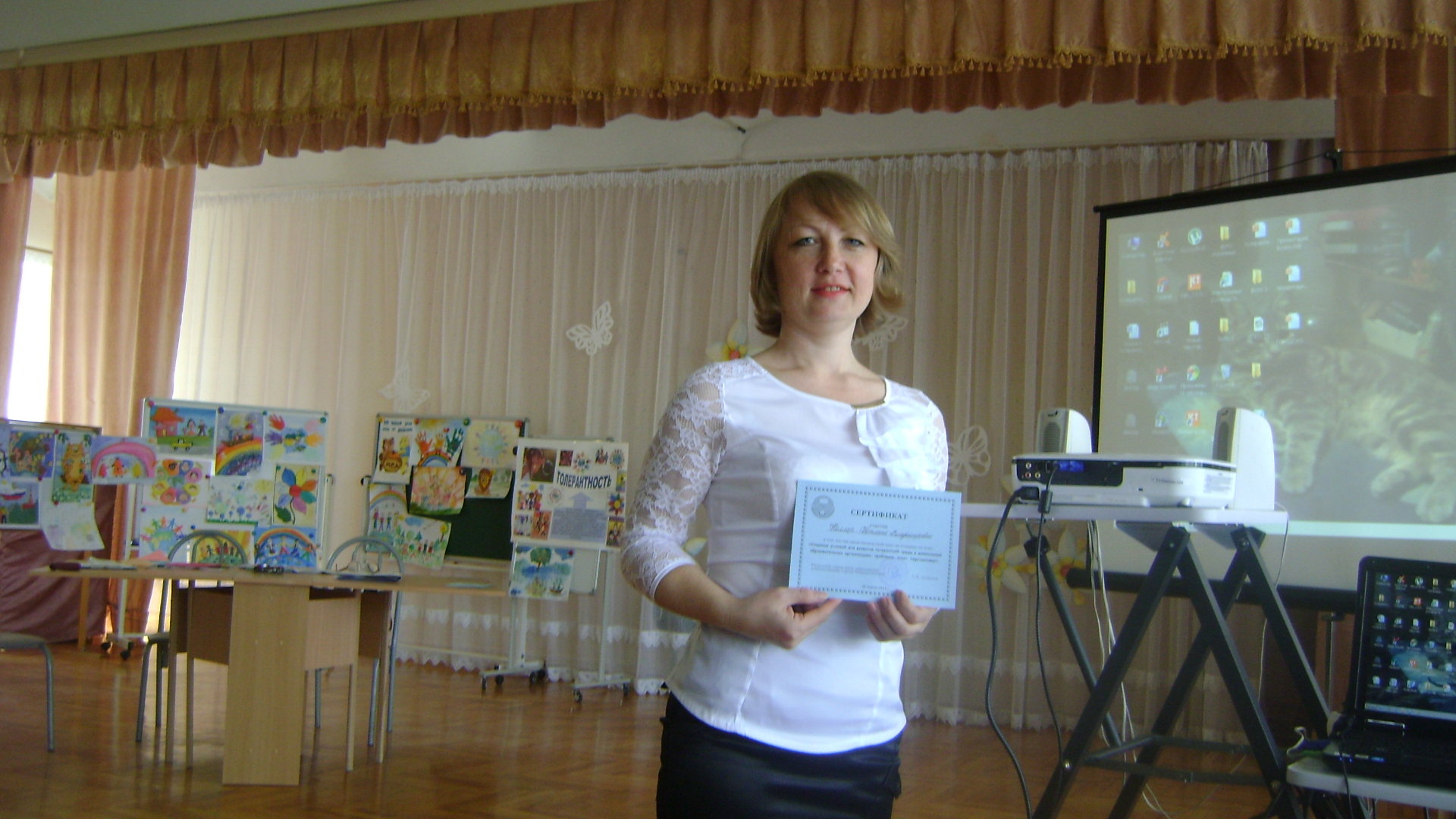 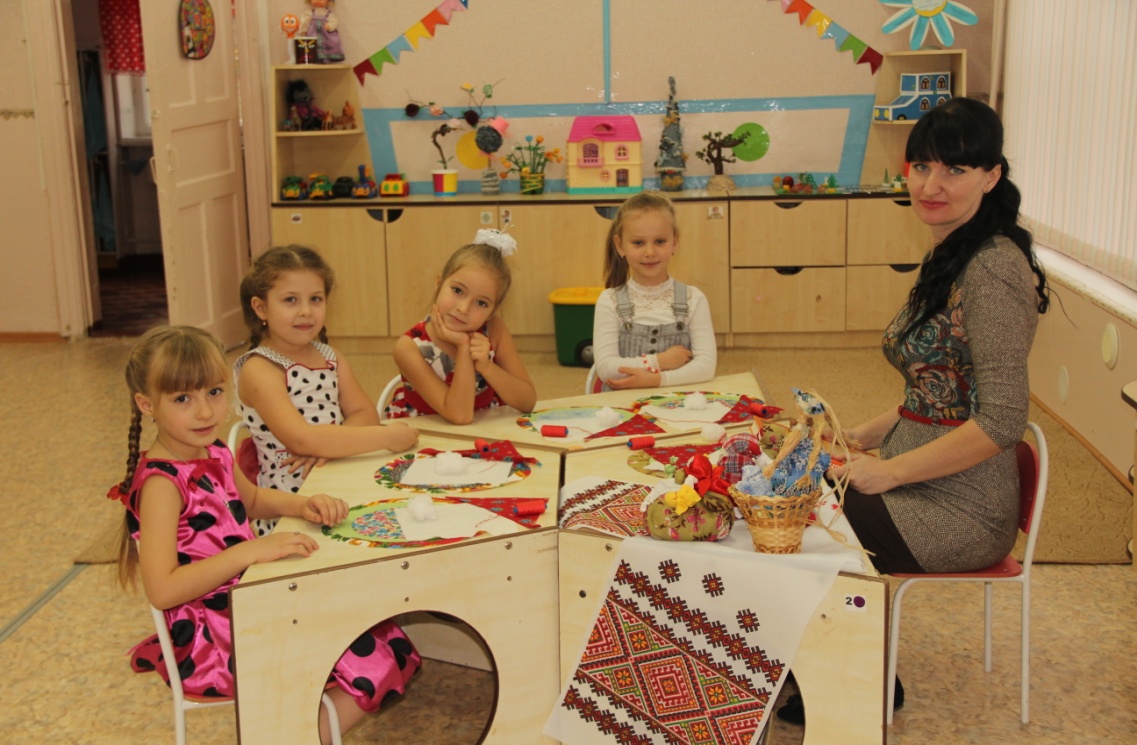 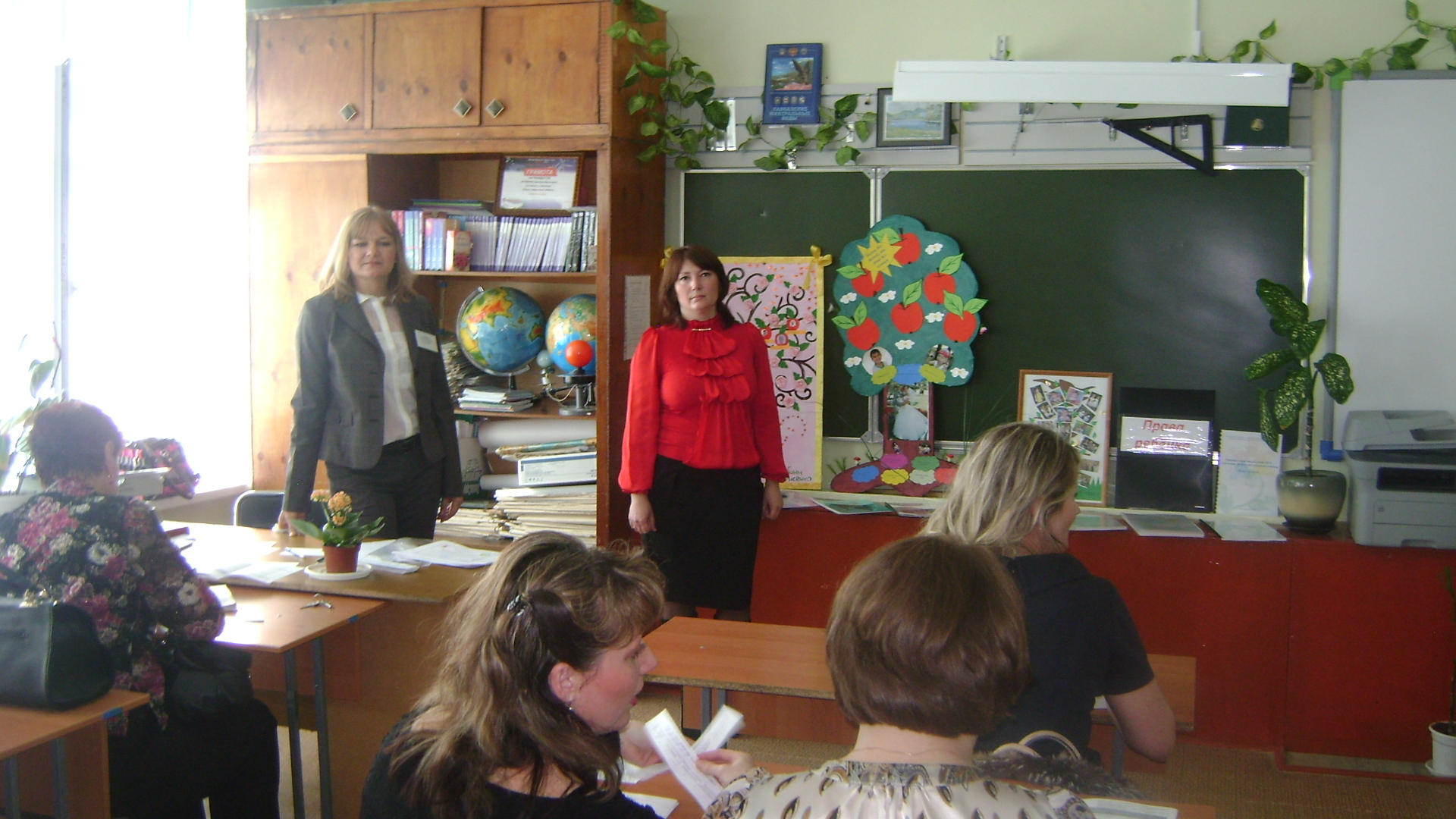 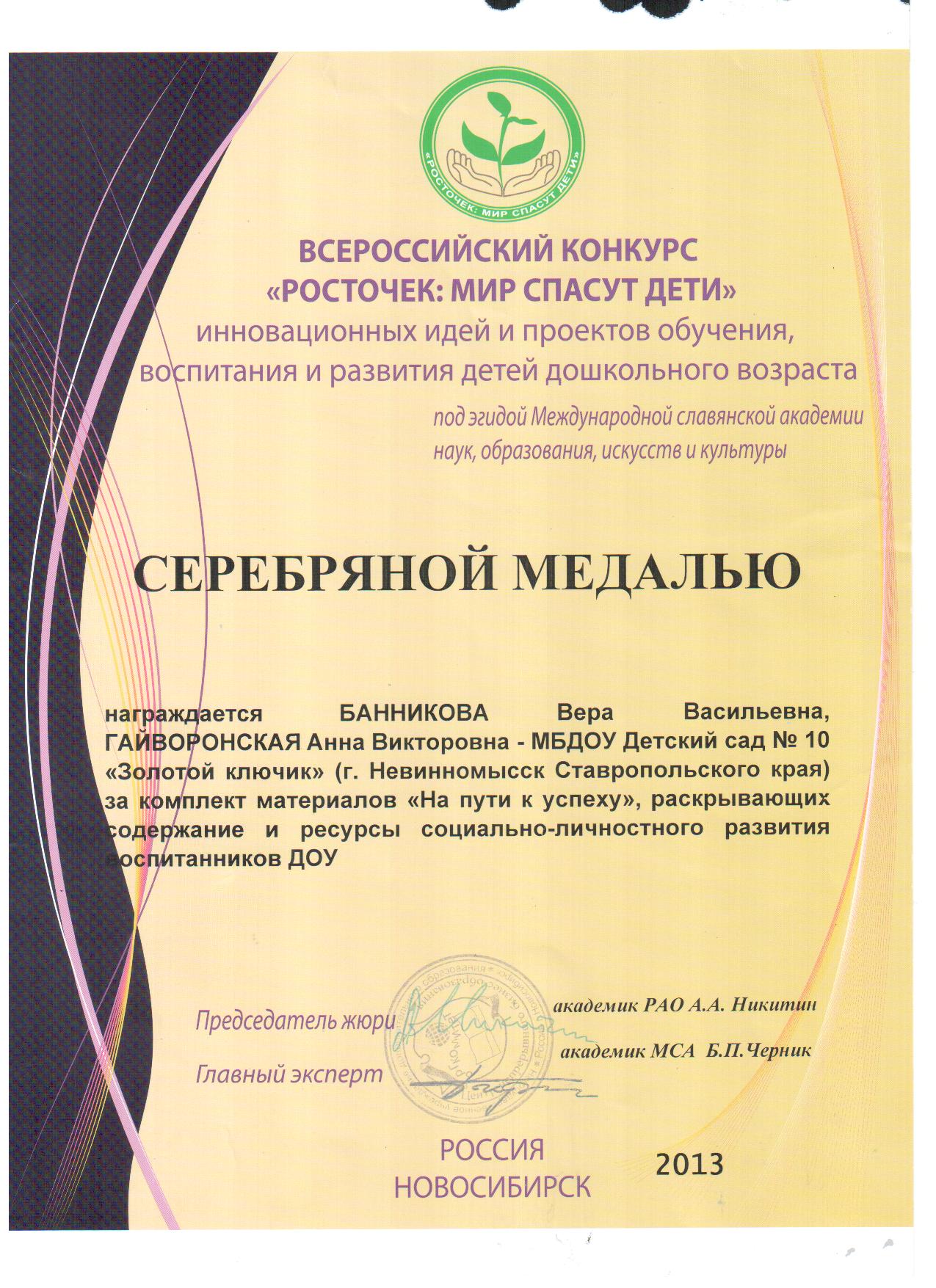 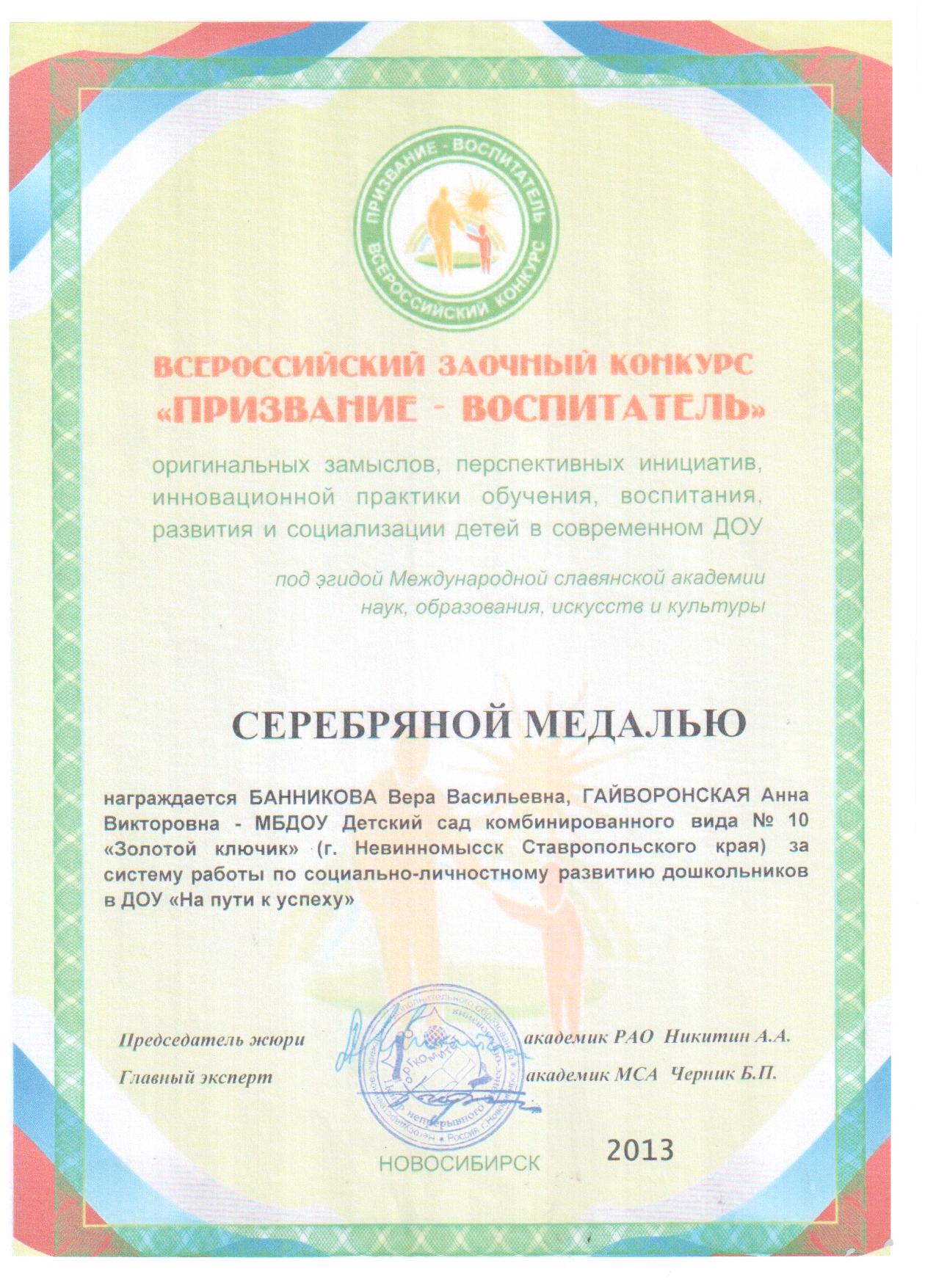 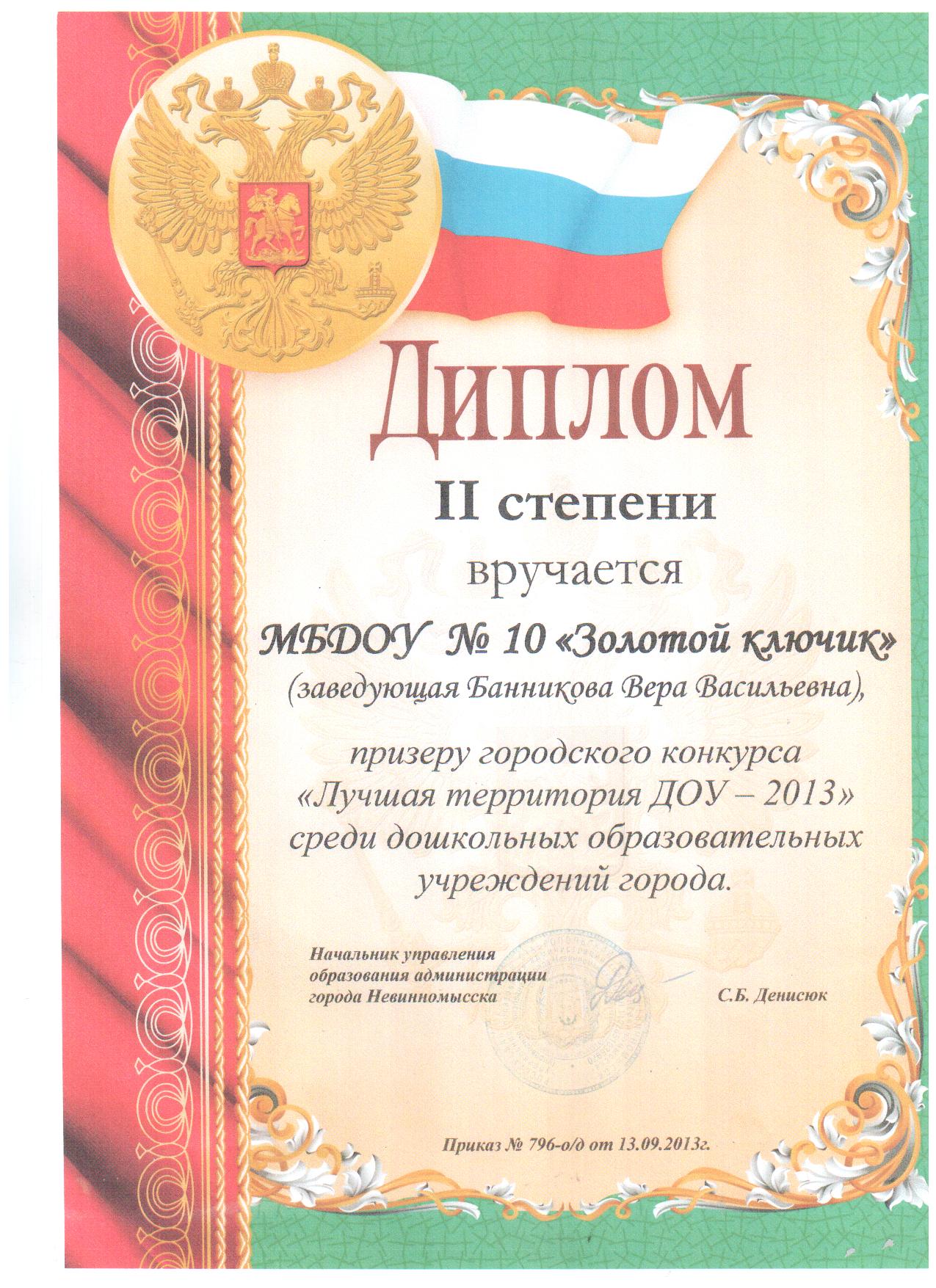 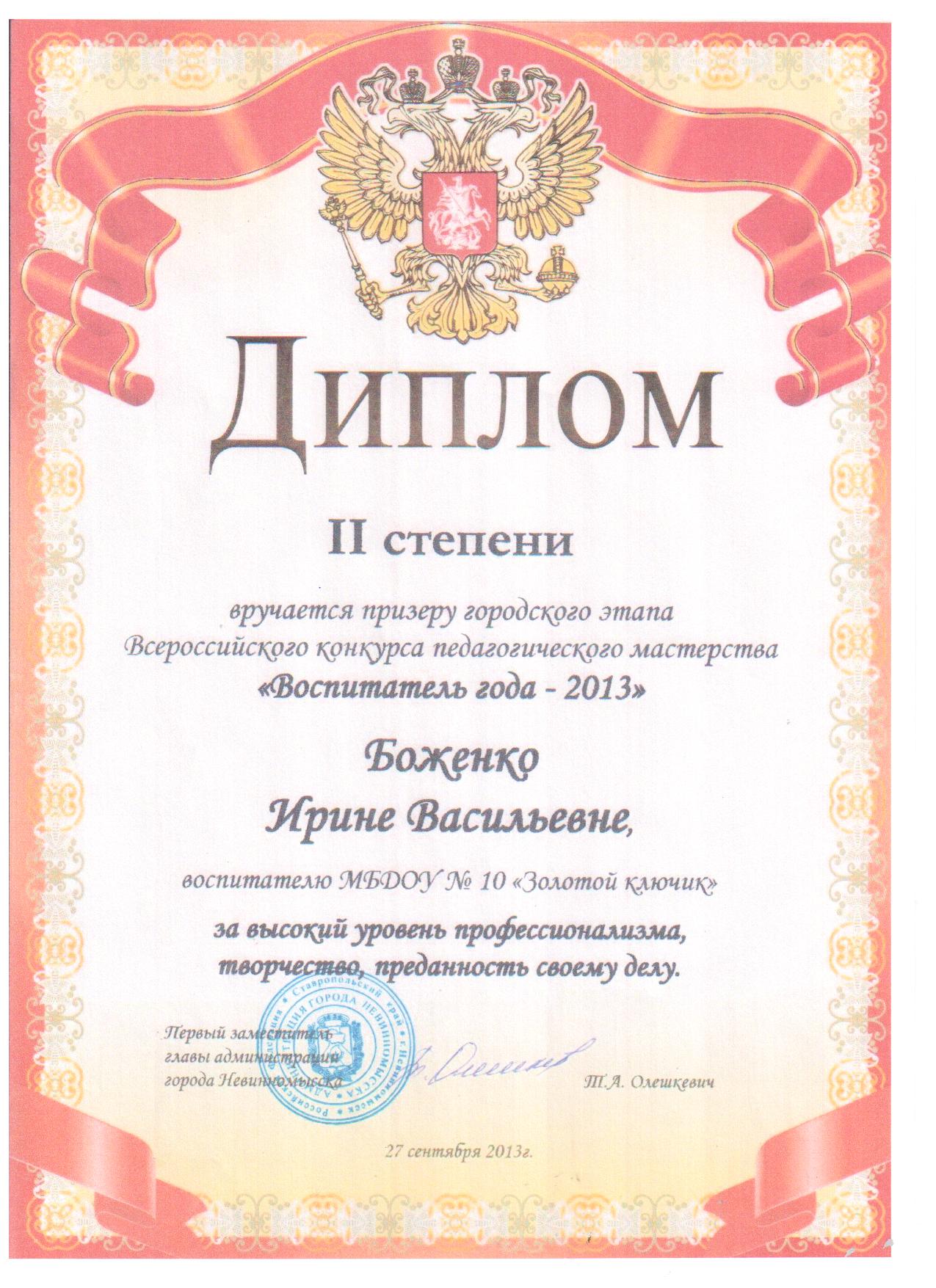 Фото  ОО или ДОУ,
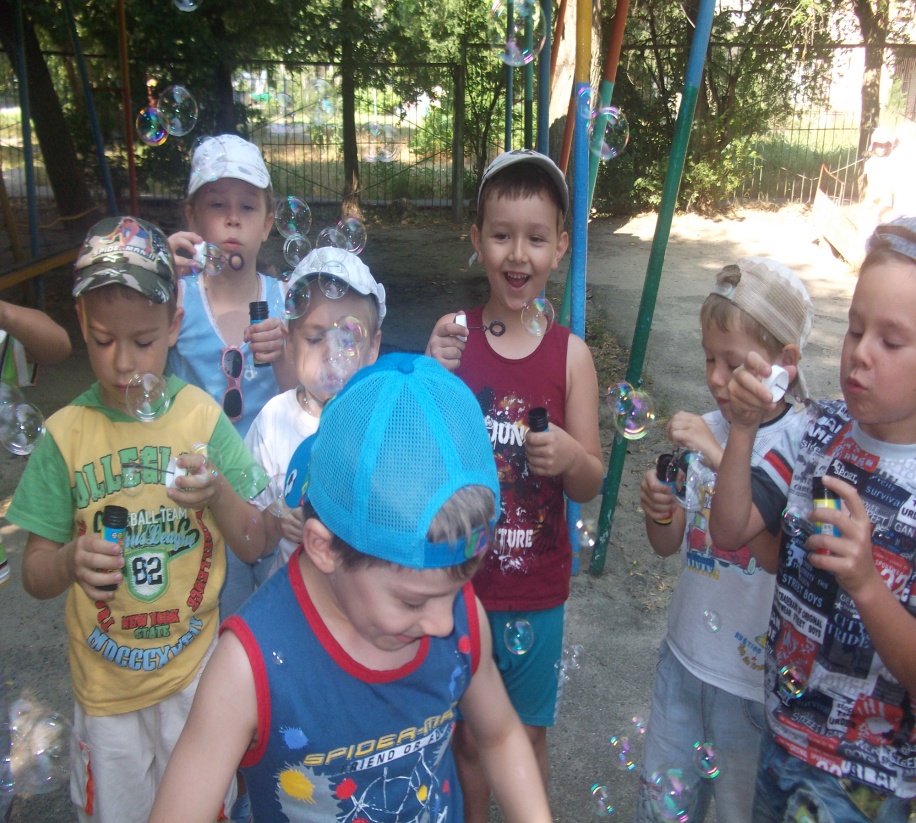 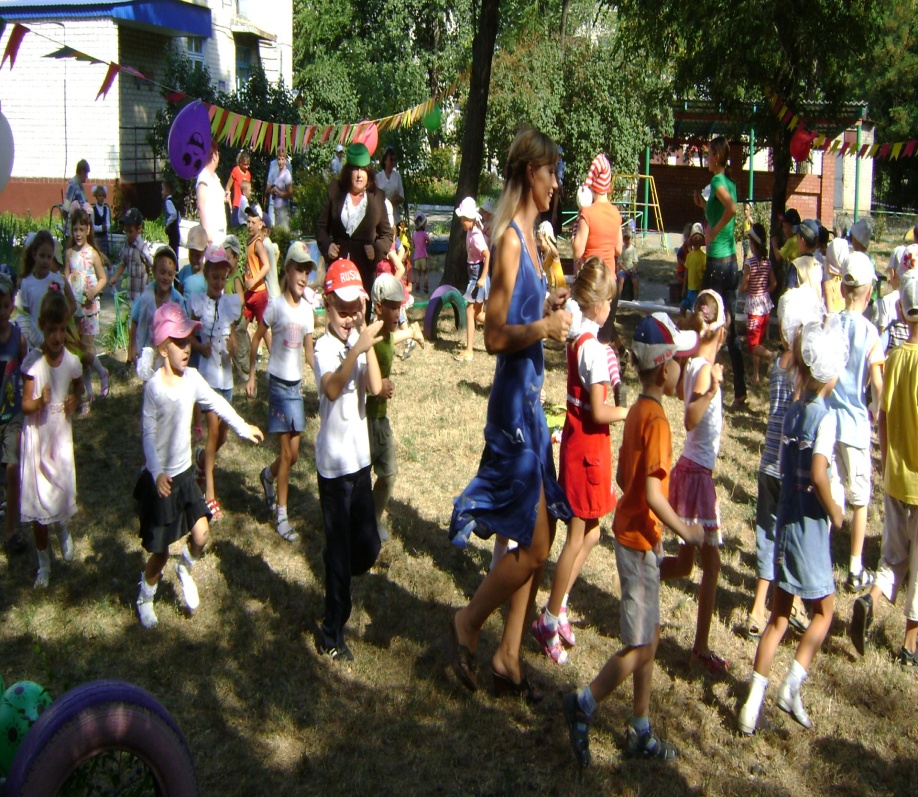 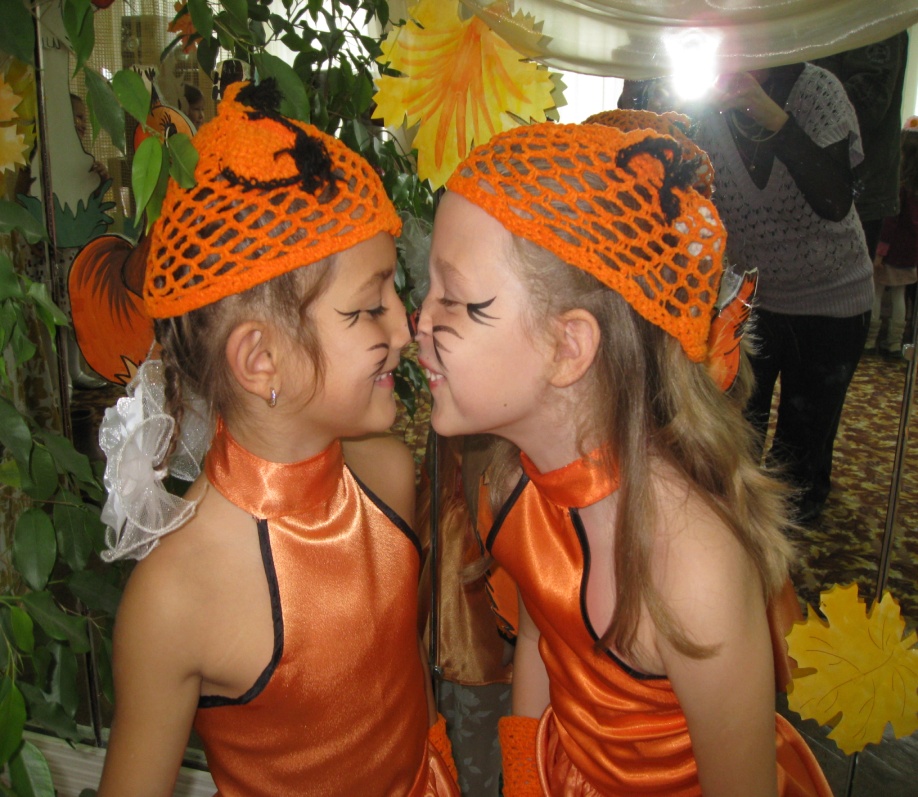 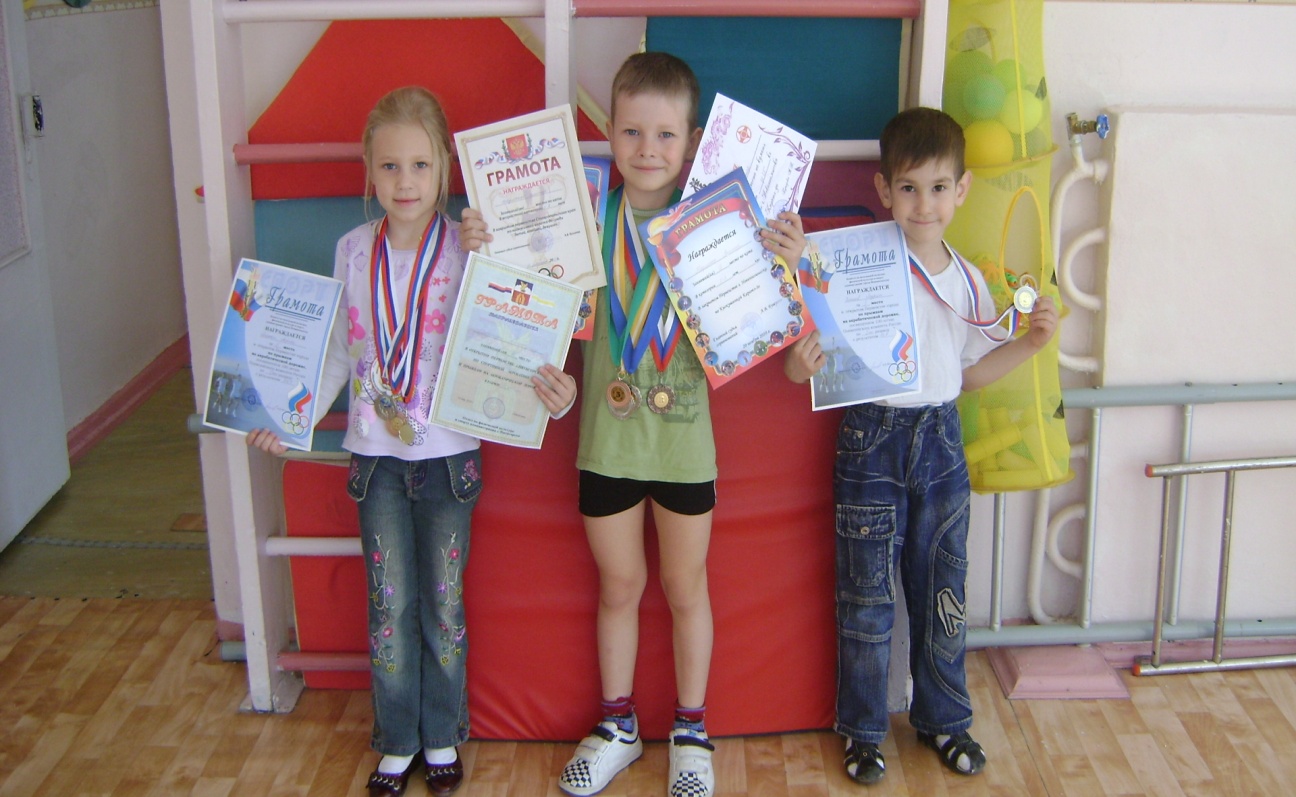 Достижения учреждения 
2013-2014 года
Призер Всероссийского  конкурса педагогического мастерства
 «Воспитатель года - 2013»
Победитель городского конкурса 
Диплом 1 степени в номинации
«Лучшая стенгазета»
Призер городского спортивного конкурса
Диплом 2 степени
«Мама, папа, я – 
дружная семья Беликовых»
Лауреат городского фестиваля юных талантов «Дошкольная радуга – 2014 год»
В номинации «Песня. Соло» 
Макеева Ангелина
Всероссийский заочный конкурс «Росточек: Мир спасут дети»
Серебряная медаль. 
Банникова В.В. , Гайворонская А.В.
Всероссийский заочный конкурс «Призвание воспитатель»
Серебряная медаль. 
Банникова В.В. , Гайворонская А.В.
Городское мероприятие «Толерантность»
Воспитатель Келлер С.В.
Сертификат
Публикация в сборнике
«Основа толерантности»
Учитель-логопед Рябыкина Т.В.
Презентация опыта работы
по работе с родителями
«Содружество - 2014»
Воспитатель Паронян С.А.
Призер городского конкурса
Диплом 2 степени в городском конкурсе «Лучшая территория ДОУ-2013»
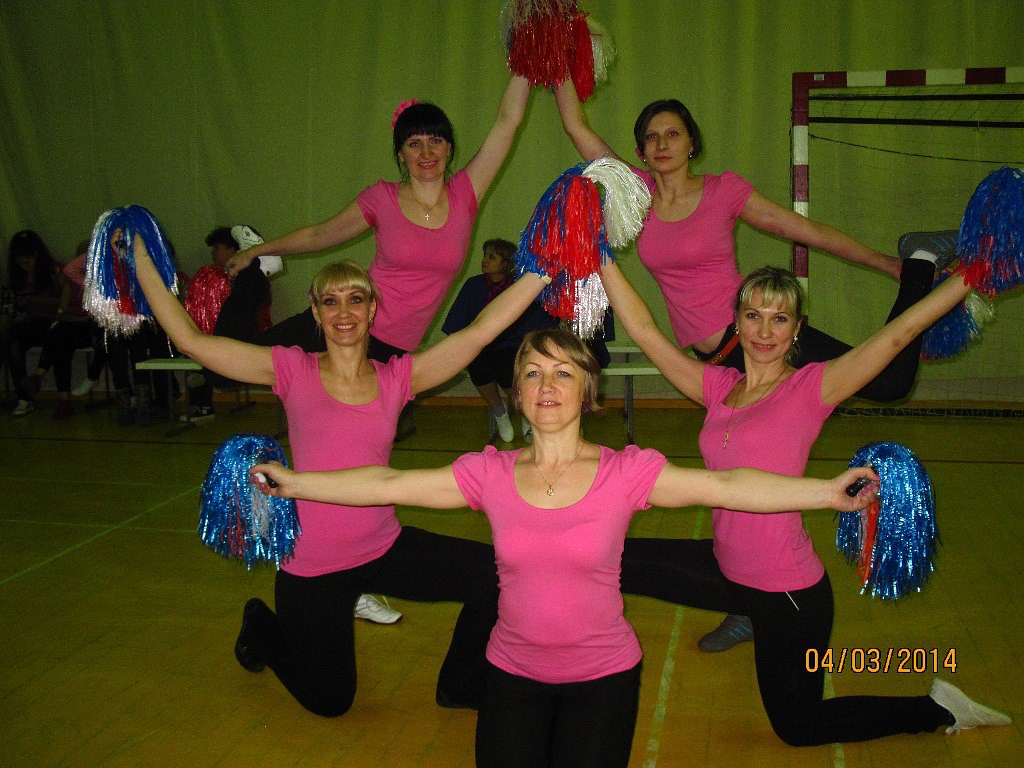 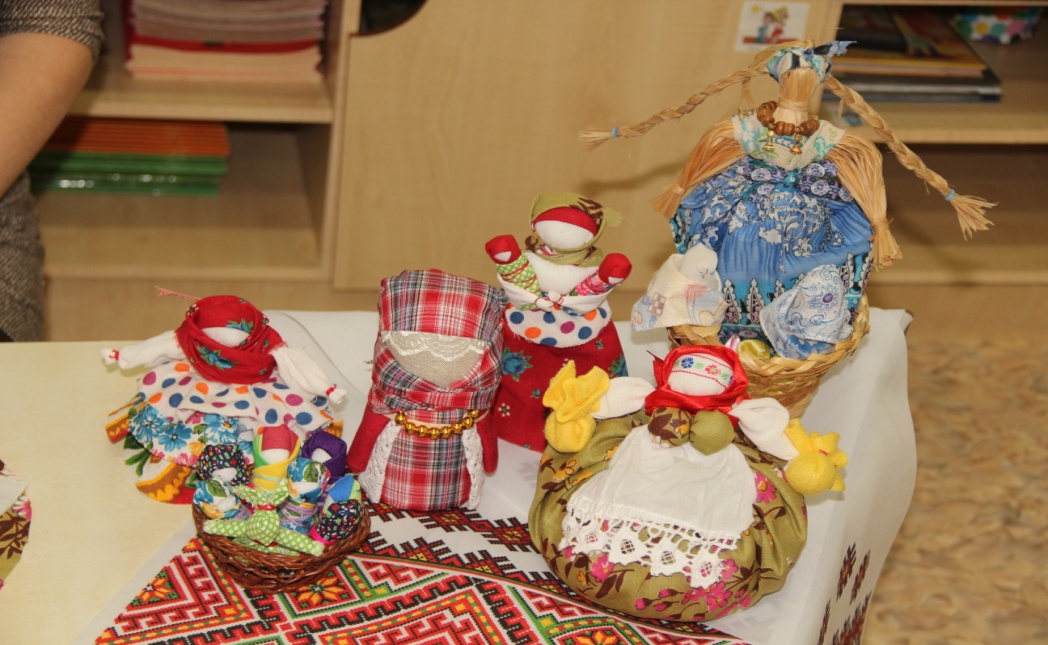 В течении  2013-2014 учебного года, 
активное участие в конкурсах различного уровня приняли более  
22% воспитанников, 15% родителей, 45% педагогов!